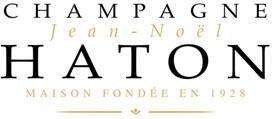 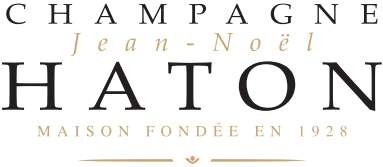 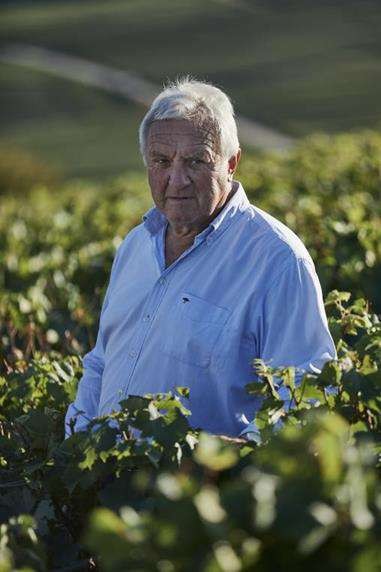 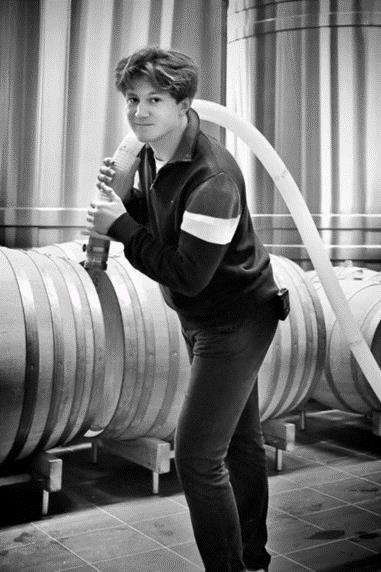 Damery 1928,
La Famille Haton, l’un des premiers Récoltant Manipulant en Champagne. 

Aujourd’hui, parmi les 10 premières familles indépendantes gérant leur propre maison éponyme.
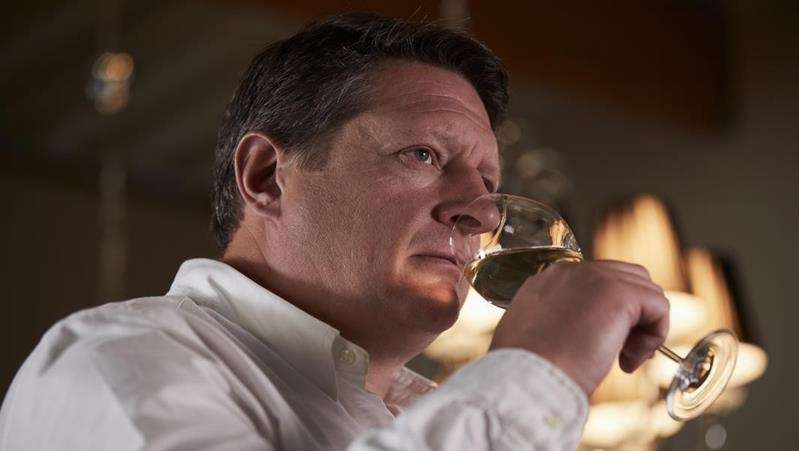 En 10 minutes, Découvrez pourquoi autant de clients ont choisi la famille Haton dans leur portefeuille!
La famille HATON,  vignerons indépendants depuis…
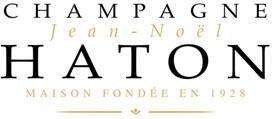 propres vignobles,  
propres pressoirs, 
propres cuveries et caves, 
maîtrise de chaque bouteille dès la première fermentation .
…Nicolas HATON
1610-1672
↓
FRANCOIS HATON 1670-1730
↓
FRANCOIS HATON 1701-1782
↓
CHARLES-FRANCOIS HATON 1732-1783
↓
JEAN-FRANCOIS HATON 1760-1810
↓
JEAN-FRANCOIS HATON 1786-1832
↓
NICOLAS HATON 1815-1898
↓
EUGENE HATON 1857-1911
↓
OCTAVE HATON
1886-1962
Récoltant et Vinificateur depuis 1928
↓
RENE HATON
1920-1993
↓
JEAN-NOEL HATON
↓
SEBASTIEN HATON
↓
BAPTISTE & REMI
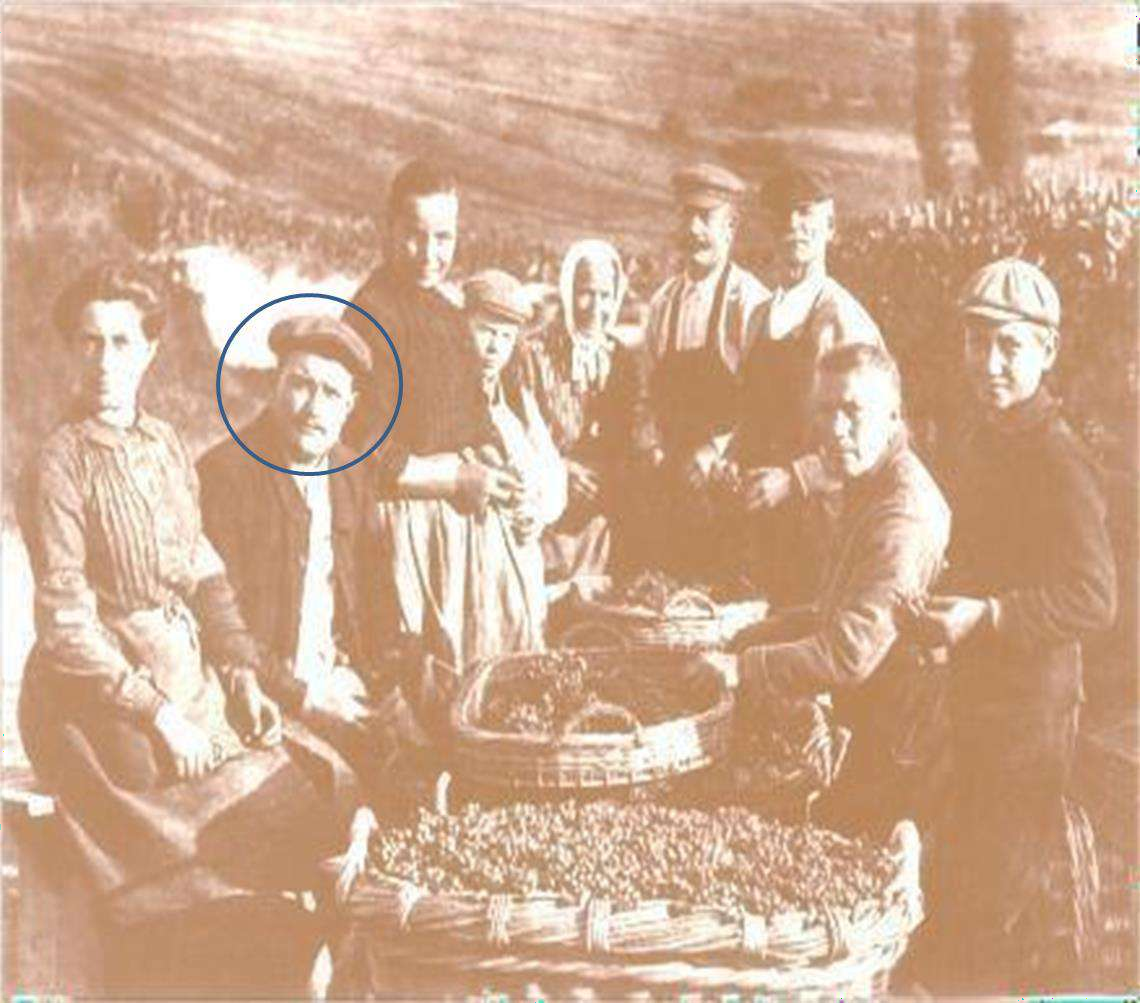 Octave Haton, one of the first "Récoltant- Manipulant” (R.M.) in Champagne
Damery, le village
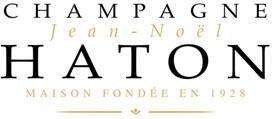 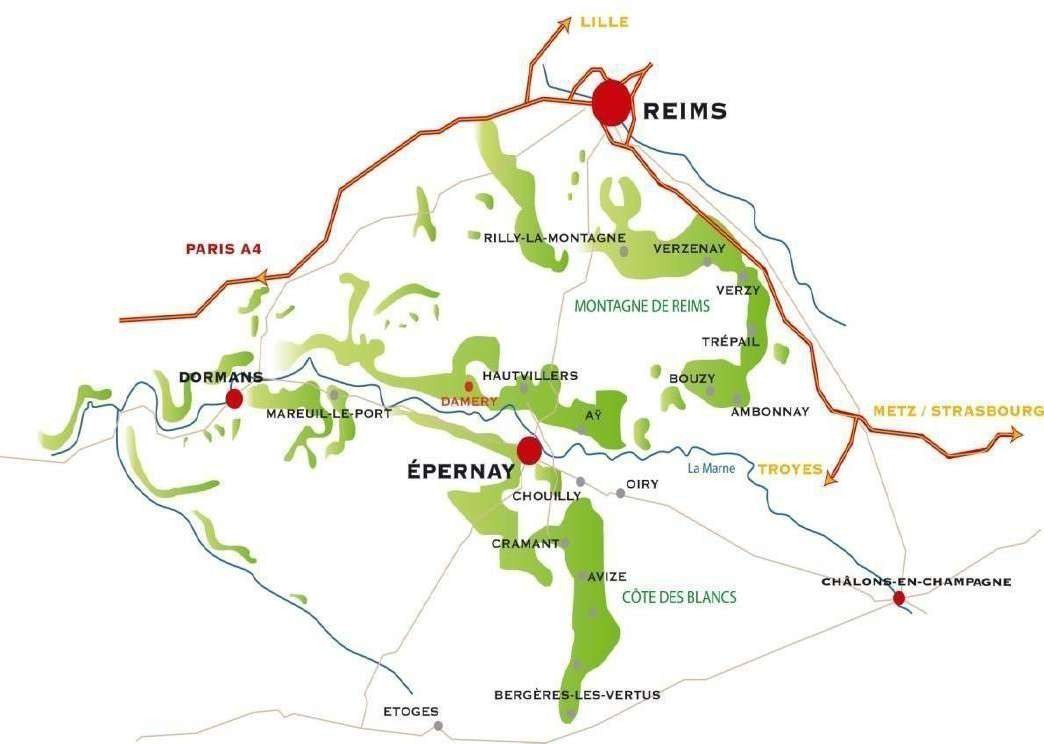 Au coeur du vignoble champenois,  à 6 kms d’Epernay.
L’un des 10 plus grands villages sur 323 villages ou « crus » produisant du Champagne.
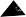 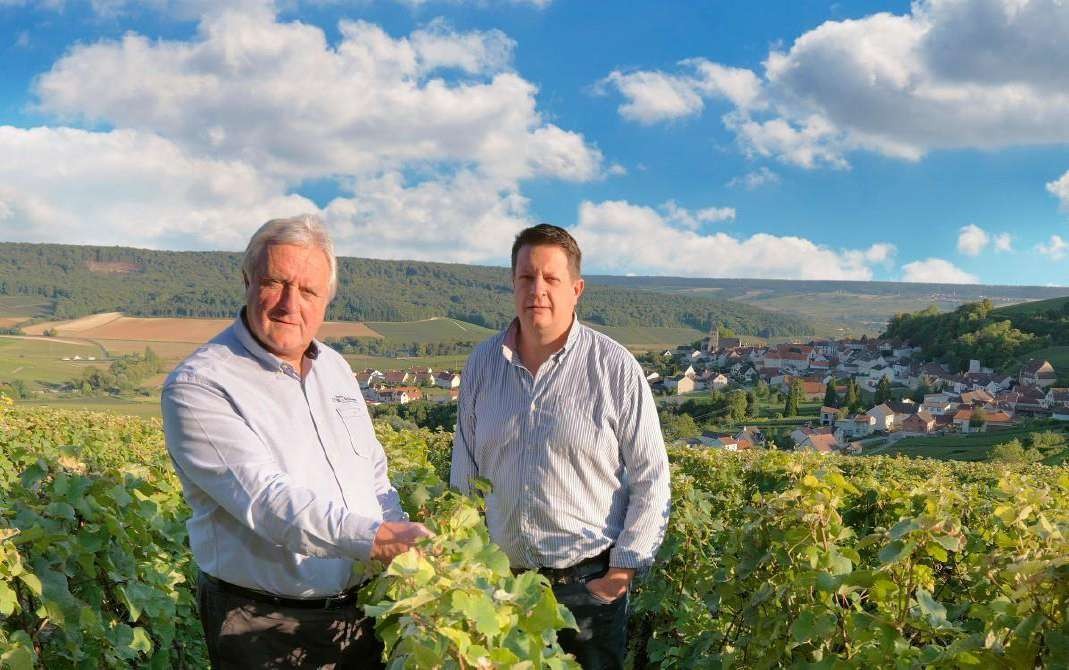 Le sol est composé d’une mince
	couche argilo-calcaire puis de 
	craie uniquement.

 Les meilleures expositions, 
      sud/sud-ouest, surplombant               	la vallée de la Marne.
Approvisionnement raisins et moûts
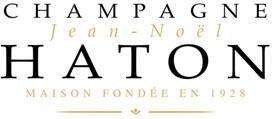 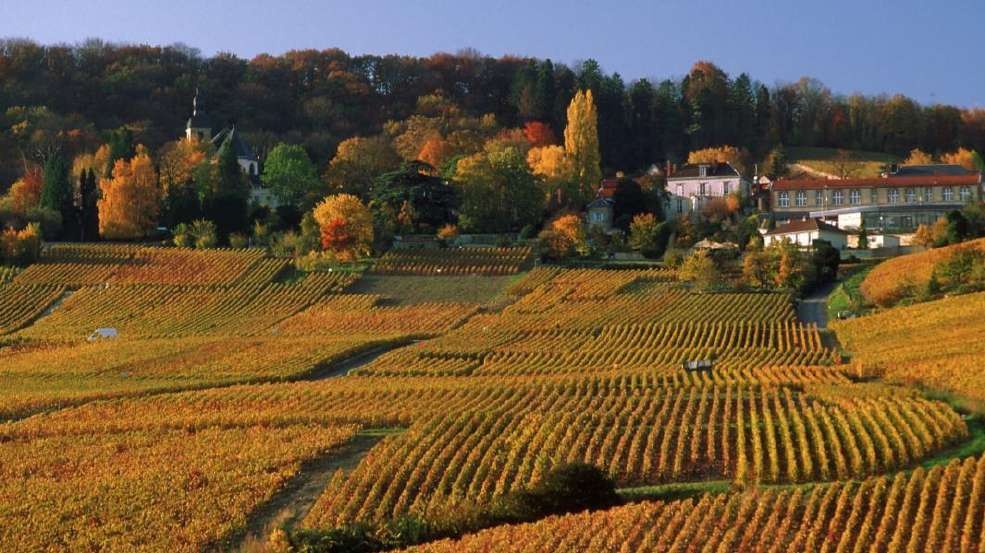 Après 12 générations Haton :

40 ha de vignes directement possédées ou travaillées 
+
20 ha d’approvisionnement direct en raisin :
Hautvillers 1er cru,  Damery,  Cumières 1er Cru, Fleury la Rivière, Boursault, Vauciennes, Cuchery
  +
40 ha de moûts  : 
de familles 
proches ancrées dans d’autres 
terroirs champenois
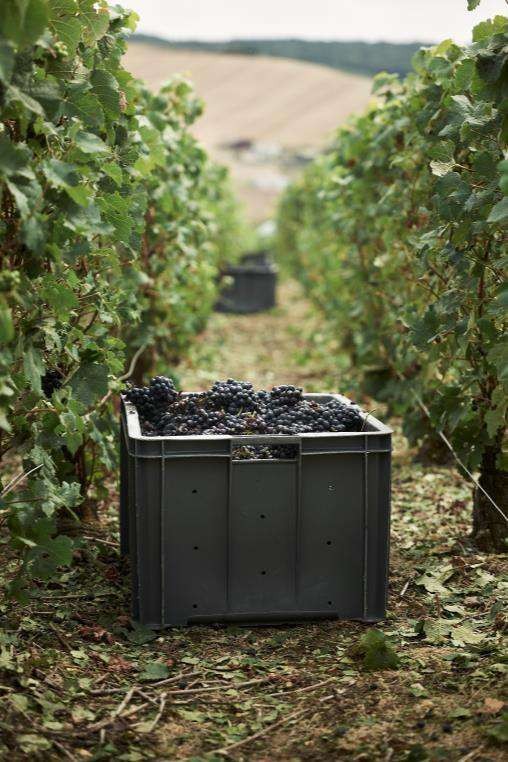 .
HATON, la famille
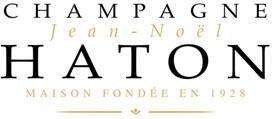 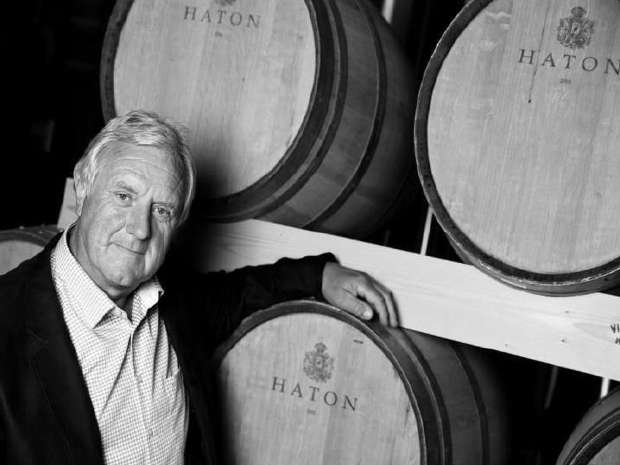 Vignobles, Raisins et Moûts : Jean- Noel & Sébastien

Vinification : Sébastien

Production : Jean Noel & Sébastien.

Distribution & Administration :
Rosine, Sébastien and Jean Noël
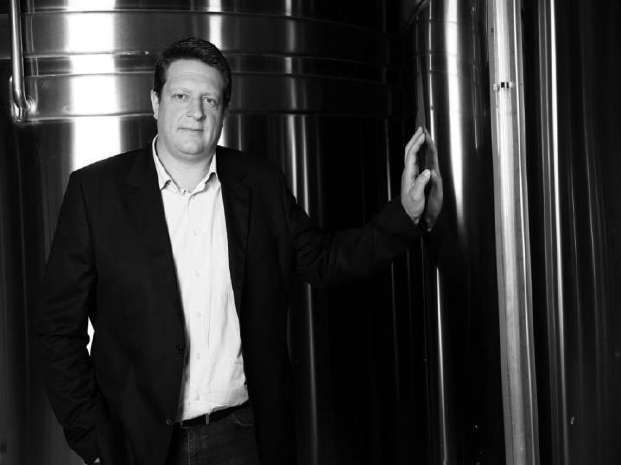 Contrôle Qualité  :
Une responsable à temps plein & Sébastien
HVE3 : High Environmental Value 3 HACCP
Vegan
Propriété  : 50% Jean Noel + 50 %  Sébastien
Employees : 30 full-time permanent.
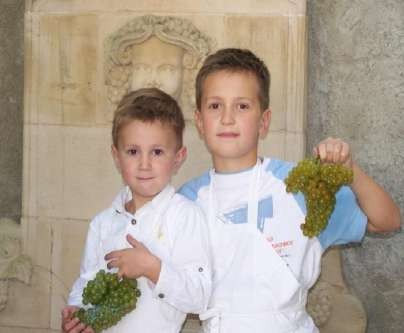 La prochaine génération Rémi et Baptiste
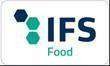 Le Pressurage
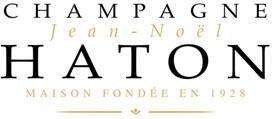 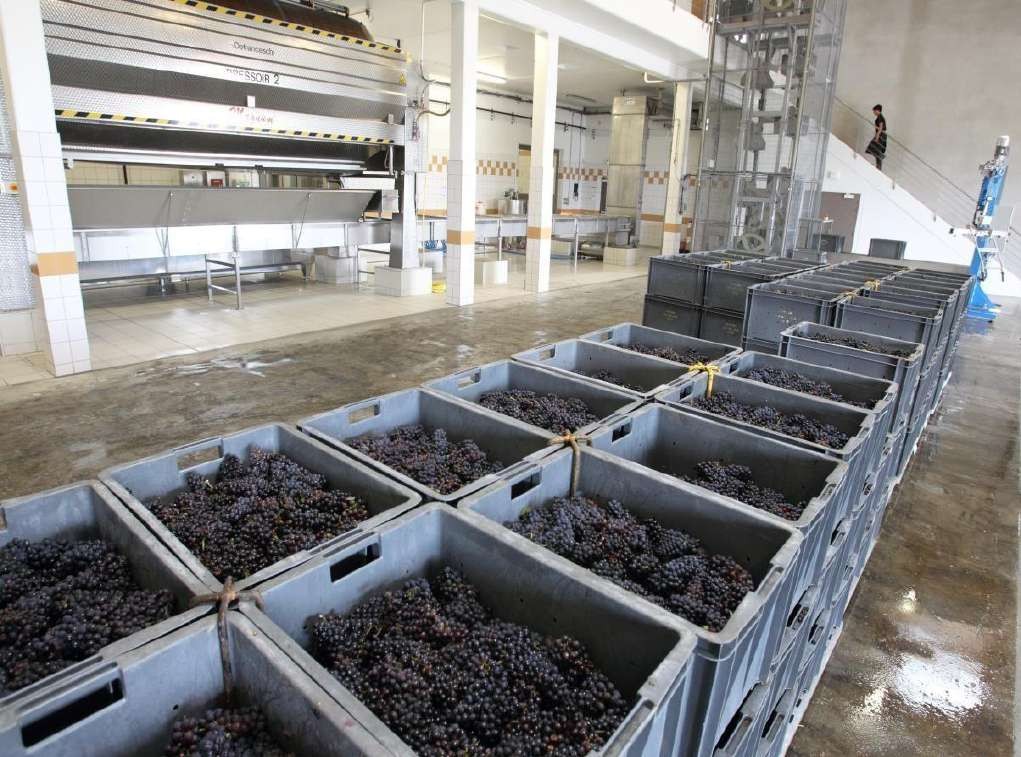 D’abord, un travail manuel 
minutieux dans les vignes…

Pressurage contrôlé des raisins 
par 2 pressoirs pneumatiques de 
8 000 kg…
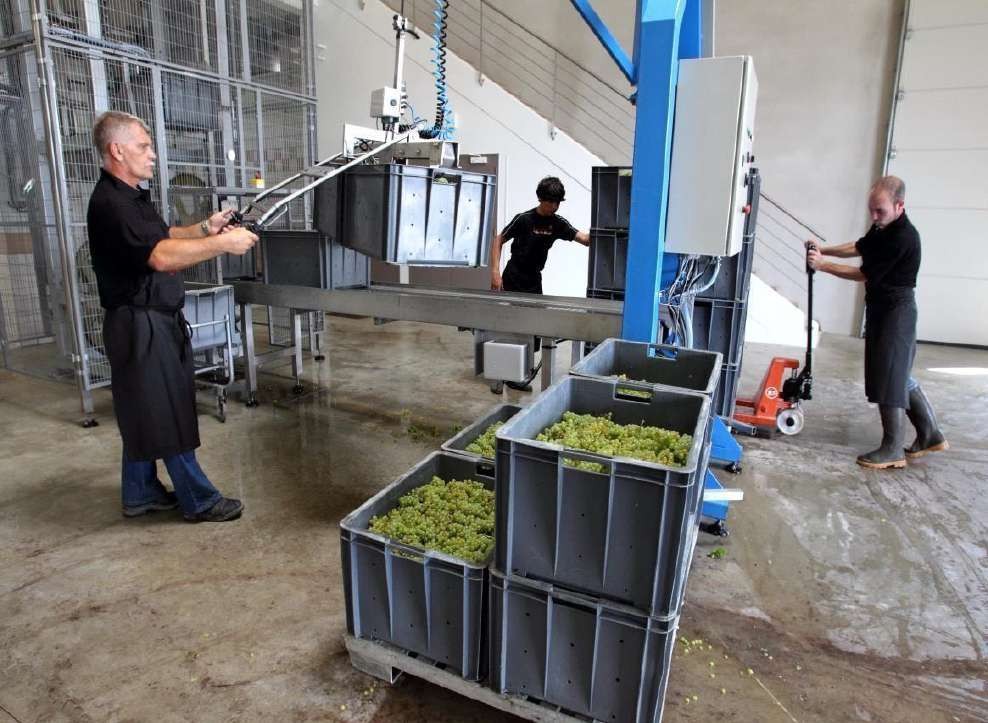 …systématiquement séparés en fonction du cépage et de la parcelle

Le pressurage pneumatique 
permet de travailler avec de petits 
volumes de raisins et d’obtenir des 
«coeurs de cuvées».
Vinification
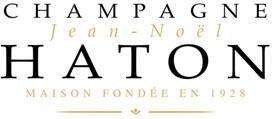 Vins sur lies le plus longtemps possible
enrichir le vin et éviter l’oxydation
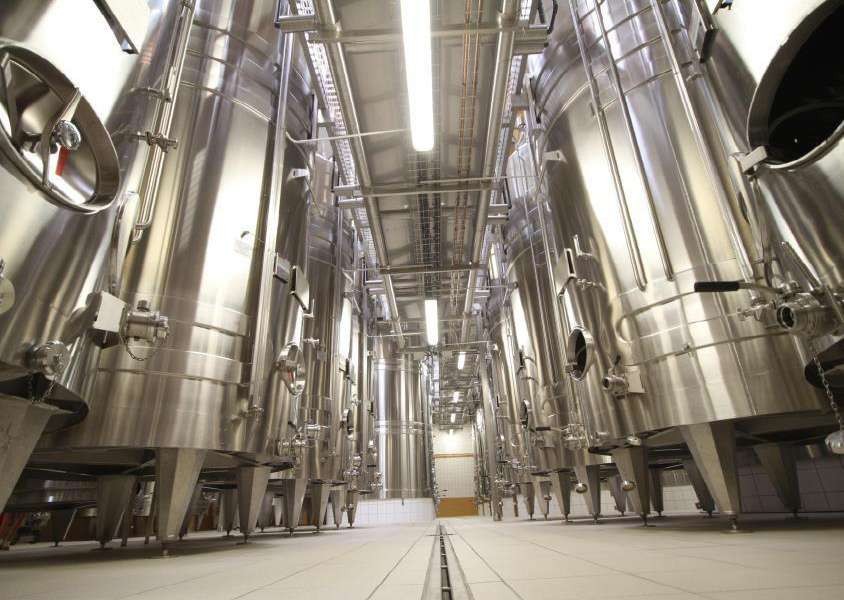 Pas de soutirage avant la fin de la fermentation malolactique
«Soutirage» par gravité :
vin clair et éviter l’oxygène.
Une seule filtration légère, aucune centrifugation
10 dégustations par cuve par Jean Noel et Sébastien depuis le pressurage.
« Vins Clairs »  Hautvillers 1er CRU,
"Sous les Clos“
parcelle
 familiale 


Stock élevé de vins de «Réserve »:
6 000 hl = 800 000 bouteilles !
Sucre du moût de raisin pour notre liqueur d’expédition
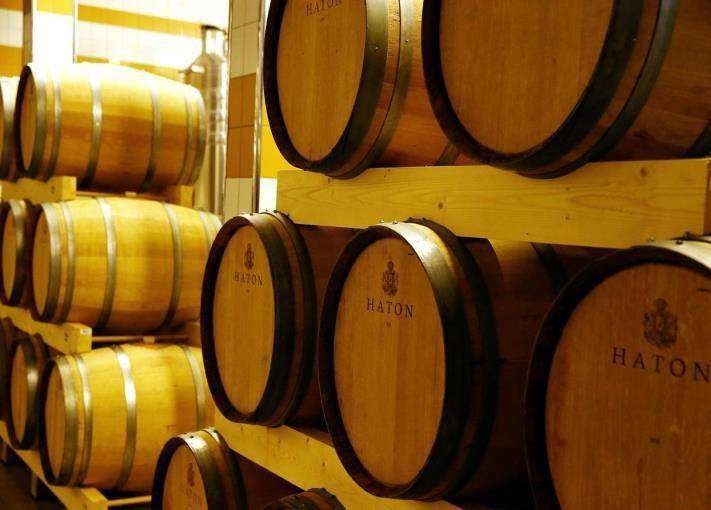 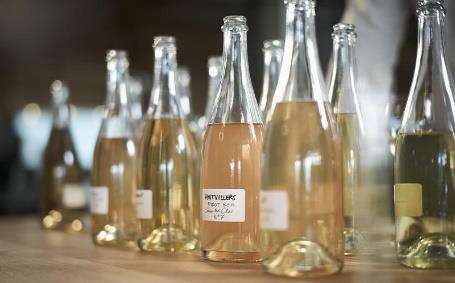 Distribution Sélective
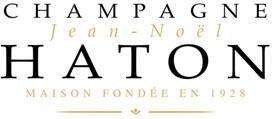 Champagne Jean-Noël HATON : 950.000 bouteilles.
Parmi les 10 familles indépendantes dirigeant leur Maison éponyme (sur 5 000 producteurs en Champagne).

70% France – 30% Export :
U.S.A., U.K., Italy, Germany, Belgium, Japan, Spain, China, Singapore, Brasil, Poland, Switzerland, Sweden,  Hong-Kong, Korea,
Lithuania, Czech Republic, Thaïland, Portugal….
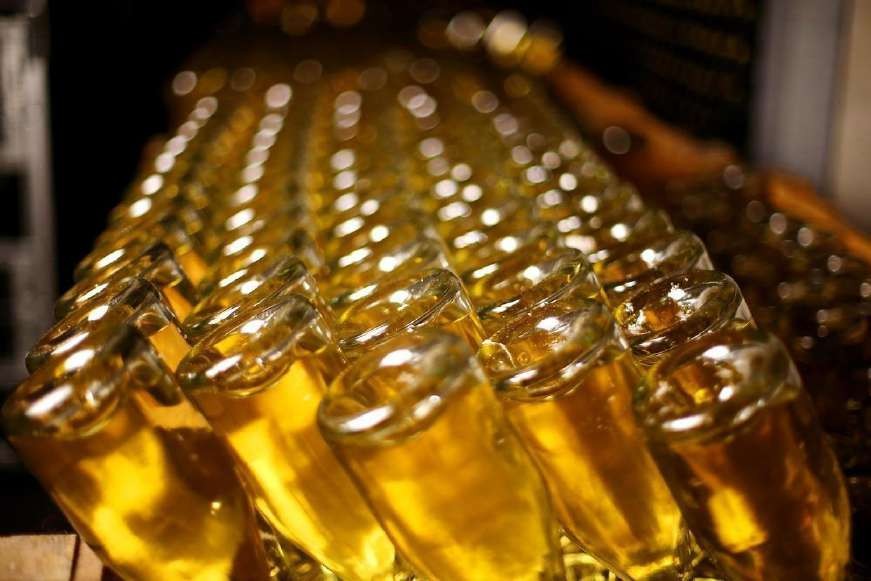 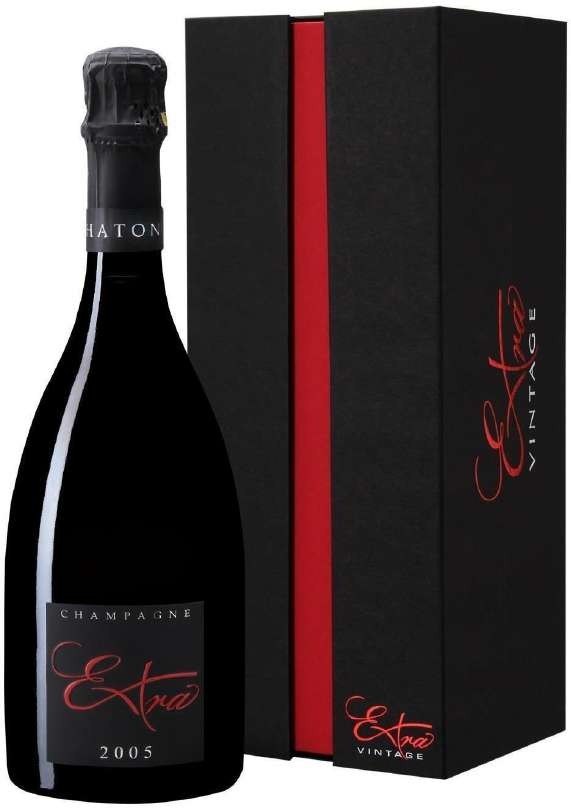 Distribution sélective :
HORECA : l’une des plus grandes marques en France (restaurants, bars, hotels…)
avec Taittinger, Deutz, Billecart, Drappier…(excluding LVMH).

Cavistes.

Clients privés et entreprises
Clients fidèles et reconnus
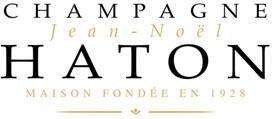 Cavistes 
Repaire de Bacchus : 45 points de vente haut de gamme Paris et sa région
Cavavin : 150 magasins en France et Belgique
250+ cavistes indépendants… 	

Hôtels & Restaurants
Westin Louvre, Intercontinental Opéra
Alajmo plus jeune Michelin 3* à  28 ans 
Ambroisie 3*, Affinité, Coutanceau 3* (La Rochelle), Alliance 1*, Le Fer à Cheval (Megève), Domaine de la Klauss…
Casino Barrière le Croisette (Cannes)…
800+ hotels and restaurants worldwide

Internet et autres 
Enviedechampagne.com/en
Salon du Patrimoine (Caroussel du Louvre), Montmartre Museum.
Paris Printemps Haussmann (Department Store)
Garde Republicaine, l’Assemblée Nationale 
Airlines companies : ANA, Air Azul…
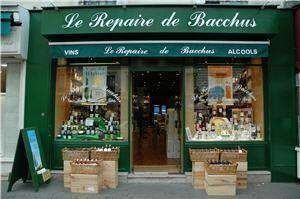 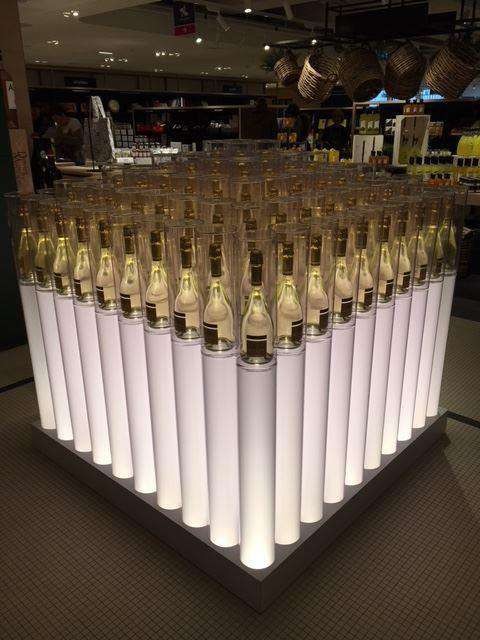 Collection ELEGANCE
Majorité de cépages noirs. Vieillissement de 2 à 3 ans minimum.
CLASSIC
Assemblage : 60% Pinot Meunier - 40% Pinot Noir.
Vieillissement :  au moins 2 ans
Aspect : de couleur jaune doré, sa mousse fine forme un cordon constant de bulles fines.
Bouquet: le bouquet parfumé et fruité révèle des arômes de fruits frais (groseilles et fruits à noyau). Avec l’aération, des notes d’agrumes et de zeste d’orange émergent, ponctuées d’une touche de fruits secs et de fleurs
Bouche : l’attaque est fraîche et souple, dévoilant une superbe structure. Une finale bien équilibrée 

C’est un champagne apéritif de grand caractère, un vin parfait à partager en toute occasion.

RESERVE
Assemblage : 35% Pinot Meunier - 35% Pinot Noir - 30% Chardonnay.
Vieillissement : au moins 3 ans, au moins 30% de vins de Réserve.
Aspect : de couleur jaune paille avec un bel éclat. Fines bulles abondantes.
Bouquet : les fragrances délicates des pêches blanches, des agrumes et de la fleur d’oranger se développent, suivies de notes 
de noisettes et d’épices douces.
Bouche : corsée et généreuse en bouche avec une superbe rétro-olfaction de fruits frais. Une cuvée complexe offrant une finale avec une grande persistance.

Avec son assemblage bien équilibré des trois cépages, c’est le « savoir-faire » Jean-Noel HATON; 
Parfait pour un apéritif et un accompagnement élégant à vos repas raffinés
ROSE
Assemblage : 35% Pinot Meunier - 30% Chardonnay - 35% Pinot Noir, dont 10% vinifié en vin rouge.
Vieillissement : au moins 3 ans, au moins 30% de vins de Réserve.
Aspect : une couleur cuivrée mouchetée, rose framboise qui déclenche la mousse blanc crème.
	            Bouquet : très parfumé, délicieusement révélateur d’arômes de fruits rouges frais (groseilles et fraises). Avec l’aération, 
                 des fruits à noyau, et des zestes d’orange émergent pour finir sur des notes complexes de résine de pin et légèrement 		           torréfié.
	           En bouche : une attaque gourmande et distinguée, une finale corsée, généreuse et d’une superbe longueur.

	          C’est un champagne unique, idéal pour un apéritif estival. Il exalte également les desserts à base de fruits, en particulier la 
	          tarte aux fraises
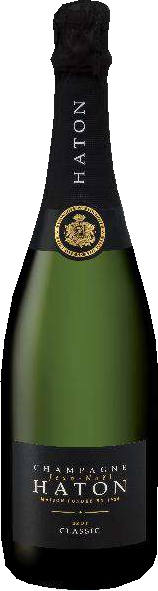 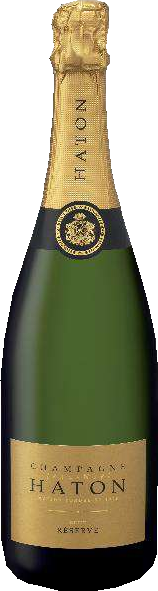 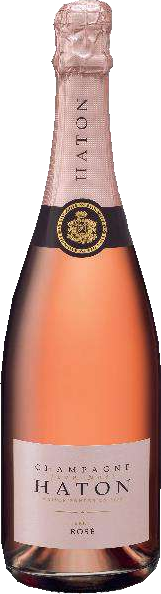 Collection EXCELLENCE
Assemblage avec au moins 50% de chardonnay. Élevage de 4 à 8 ans.
HERITAGE
Assemblage : 50% Chardonnay - 50% Pinot Noir.  Vieillissement : au moins 4 ans.
Aspect : une teinte dorée brillante et une multitude de fines bulles créant un halo fin de mousse.
Bouquet : complexe et élégant, avec un grand accent sur les fruits à noyau (pêches blanches) et les agrumes (pamplemousses et
citrons) avec une finale briochée et des notes d’amande, de noisette rôtie et d’écorce d’orange.
Bouche : bien équilibrée et corsée, révélatrice de notes de gelée de coing et d’abricots confits. La finale est fraîche et longue.  Véritable représentation de la Maison de Champagne Jean-Noel HATON ; A déguster avec les amateurs de vin.

BLANC DE BLANCS
Assemblage : 100% Chardonnay.  Vieillissement : au moins 4-6 ans.
Aspect : une couleur dorée pâle avec un large fil continu de fines bulles.
Bouquet : floral et raffiné, révélant des arômes de rose et de fleur d’acacia. Avec l’aération, les agrumes (mandarine-orange), la  cannelle, quelques notes de fleurs séchées, le café torréfié et un soupçon de pain grillé illustrent la parfaite maturité du vin.
Bouche : l’attaque est fraîche et crémeuse avec une agréable floraison, une rétro-olfaction miellée. Une finale douce et élégante.
La complexité et l’élégance d’un grand Chardonnay. Délicat, parfait pour un apéritif ou avec des fruits de mer.

NOBLE VINTAGE
Assemblage : 60% Chardonnay - 40% Pinot Noir.  Vieillissement : au moins 5-8 ans.
Aspect : une couleur jaune doré avec une brillance parfaite, la superbe effervescence des bulles délicates formant un flux crémeux  et persistant. Bouquet : agréable, ouvert et parfumé, il révèle les arômes doux et fruités de pêche, d’abricot et de confiture de  prune. Avec l’aération, des notes de fruits secs, de figues, d’amandes et de fruits confits émergent, laissant place en finale à des  épices et une touche torréfiée.
En bouche : intense, fruité et structuré, il révèle une finale d’une grande persistance.
Champagne unique à partir d’une seule récolte, la combinaison habile de raisins noirs et blancs en fait un grand vin.

PURE ZERO DOSAGE
Assemblage : 60% Chardonnay - 40% Pinot Noir.  Vieillissement : au moins 5-8 ans.
Aspect : une couleur jaune doré avec une brillance parfaite, la superbe effervescence des bulles délicates formant un flux crémeux.  Bouquet : ouvert et parfumé, il révèle les arômes doux et fruités de pêche, d’abricot et de confiture de prune. Avec l’aération, des  notes de fruits secs, de figues, d’amandes et de fruits confits émergent, laissant place en finale à des épices et une touche torréfiée.  En bouche : intense, fruité et structuré, il révèle une finale d’une grande persistance.
Un champagne « pur » sans dosage ajouté : pas de « maquillage » pour les amateurs de champagne, frais et droit.
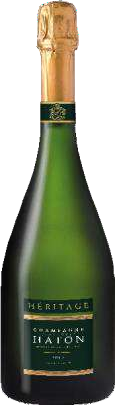 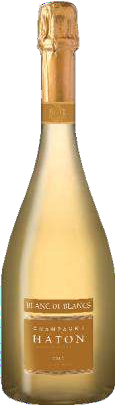 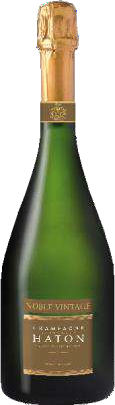 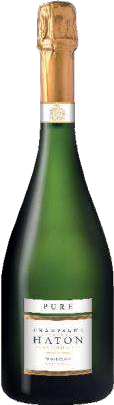 Collection EXTRA GRAND CRU
Vins élevés en fûts de chêne, 5 à 15%, Élevage de 6 à 8 ans minimum, Parcelles choisies.
EXTRA GRAND CRU INTENSE
Assemblage* : 50% Chardonnay - 50% Pinot Noir. Bouzy, Ambonnay, Avize, Mesnil-sur-Oger. 5 à 7% vinifié en chêne.
Aspect : L’effervescence forme une chaîne délicate et persistante de fines bulles. Jaune doré avec une belle brillance.
Nez élégant et fin, avec des notes de fruits frais (groseille, pêche et abricot) et d’agrumes (pamplemousse et orange). La complexité  est ajoutée par les épices et une touche de fleurs séchées.
Bouche : fraîche et généreuse. Finale vive et élégante, laissant entrevoir un dosage subtil montrant l’équilibre naturel du vin.
Allie intensité et élégance, à servir en apéritif ou à accompagner de poisson en sauce, ou de viande blanche.
EXTRA GRAND CRU ROSE
Assemblage* : 50 % Chardonnay – 50 % Pinot Noir (dont 5 % Pinot Noir transformé en vin rouge).  Bouzy, Ambonnay, Avize, Menil-sur-Oger. 5 à 7% vinifié en chêne.
Aspect : belle mousse légèrement rosée en coulant. L’effervescence continue crée une fine chaîne de bulles. Une couleur rose saumon
infusée de légers relents cuivrés.
Bouquet : un nez puissant et élégant avec des parfums de vieille rose, de fruits rouges (framboise et groseille) et d’agrumes
(mandarine).
Bouche : précise, avec une texture fine de Pinot Noir équilibrée par une fraîcheur soyeuse.
Ce champagne subtil et gourmand est merveilleux en apéritif ou pour accompagner un dessert de fruits rouges ou de macarons
framboises..
EXTRA GRAND CRU  BLANC DE BLANCS
Assemblage : 100 % Chardonnay, Avize, Mesnil-sur-Oger. 5 à 7 % vinifié en chêne. Aspect : une belle robe dorée avec des taches
d’émeraude et une superbe brillance rehaussée par des bulles très fines formant une délicate collerette de mousse blanche.  Bouquet : le nez est d’une grande puissance et subtilité, alternant entre des arômes fins et délicats (acacia, tilleul), des notes  d’agrumes (citron) et des arômes résineux. La finesse se se révèle dans un soupçon de poivre et de menthol.
Sensation en bouche : une subtile combinaison de structure, de longueur et de vivacité avec la légèreté d’un très grand Chardonnay.  Un champagne pour les occasions spéciales, merveilleux pour faire ressortir les saveurs de poissons nobles comme le turbot, ou la  volaille aux morilles.

EXTRA GRAND CRU VINTAGE
Assemblage* : 60% Chardonnay - 40% Pinot Noir. 15% vinifié en chêne.
Aspect : une fine effervescence qui dégage des arômes délicats. Une robe jaune époustouflante et une texture extrêmement raffinée.
Bouquet : un nez complexe de fruits mûrs (coing, bergamote), de fruits confits et d’épices (gingembre et cannelle).
Bouche :une bouche soyeuse et une sensation de plénitude. Un goût doux et subtil rehaussé par une remarquable impression de
fraîcheur obtenue par dosage méticuleux. Une finale d’une superbe longueur.
Parfait en apéritif ou pour accompagner des plats élégants comme le homard navarin aux petits légumes, le carpaccio de John Dory  ou le poulet de printemps aux écrevisses.
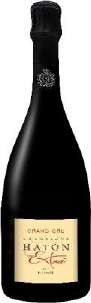 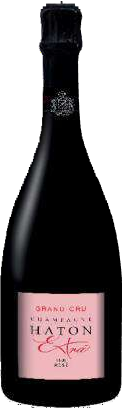 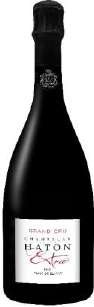 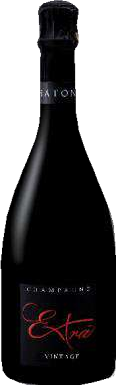 Compétitions internationales
Voir la liste complète en annexe
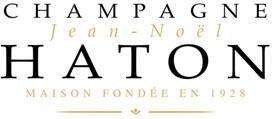 IWC 2020 (dégustations à l’aveugle),
2 médailles d’or 95 points +

-Parmi les 8 meilleures maisons de champagne.
-Parmi les 8 meilleurs champagnes non millésimés.
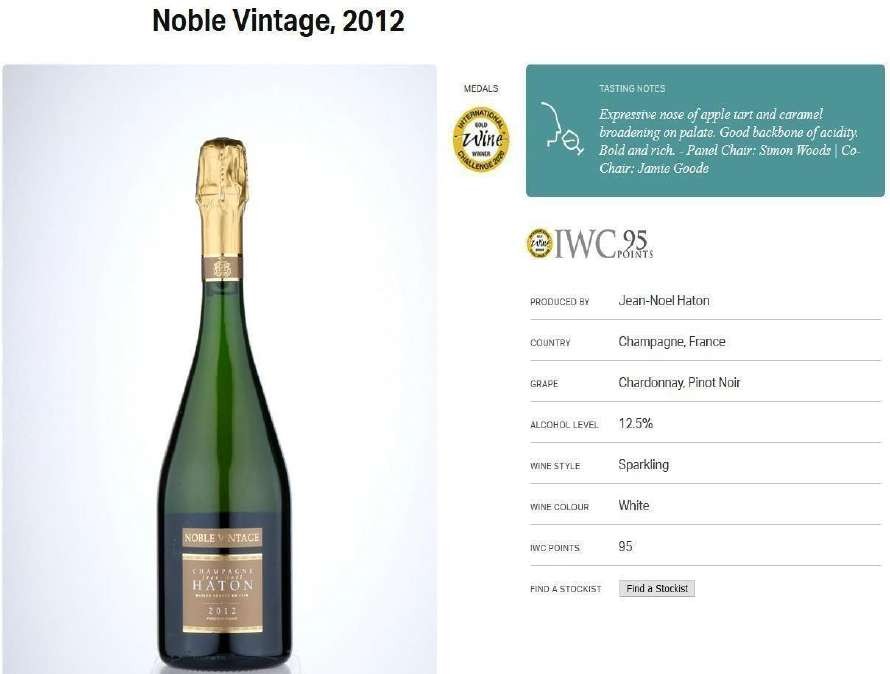 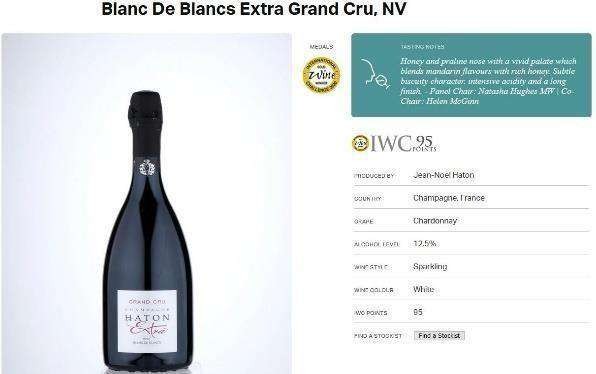 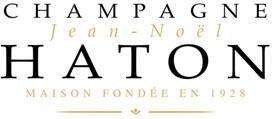 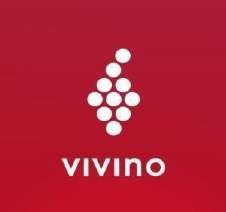 Parmi les mieux notés sous 35€ TTC
Note moyenne supérieure à 4,1/5
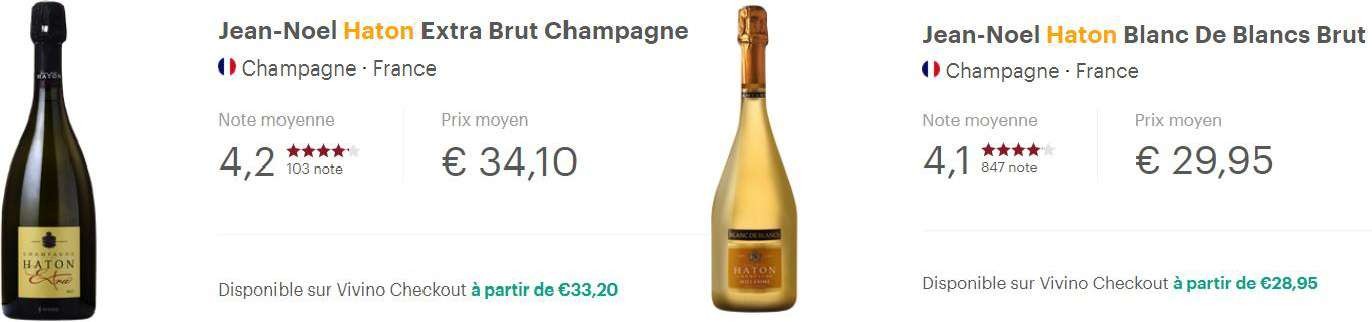 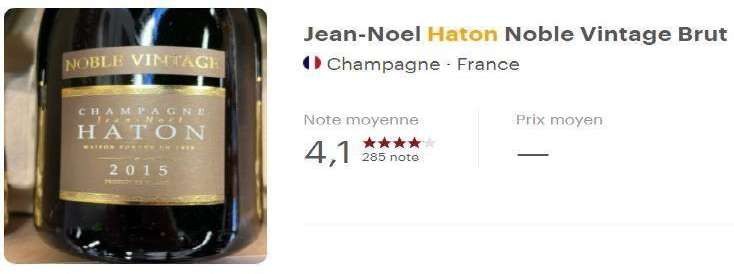 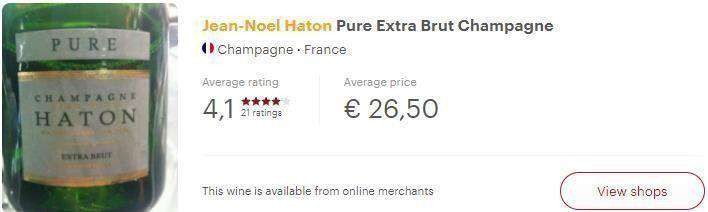 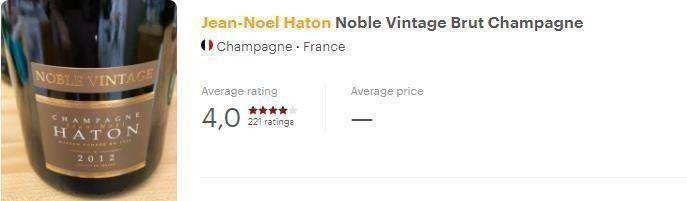 € 28,00
€ 47,95
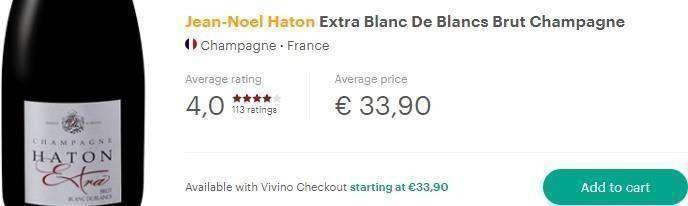 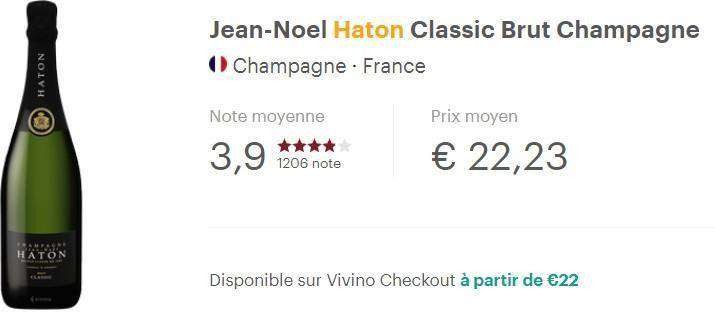 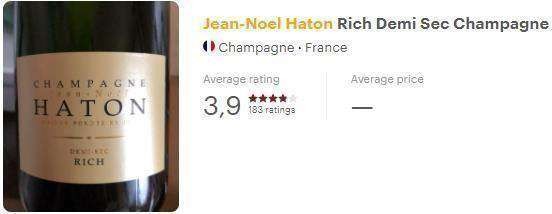 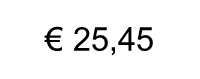 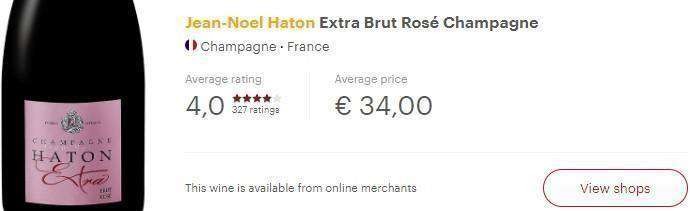 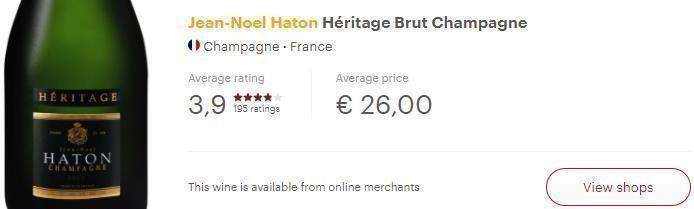 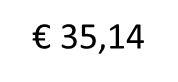 Vivino : le plus grand marché du vin en ligne au monde et l’application de vin la plus téléchargée, alimentée par une
communauté de millions de consommateurs.
Expert Champagne
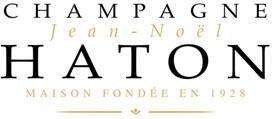 Tom Stevenson
Champagne Global Report 2009

+ Fondateur et président des Championnats  du monde des champagnes et vins  mousseux CSWWC

+ Auteur de la célèbre
Christies’ Champagne & Sparkling  Encyclopédie mondiale des vins  avec Essi Avellan MW
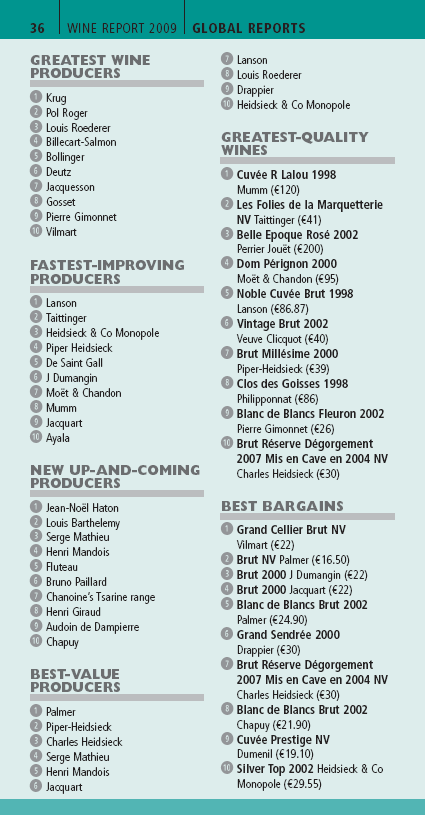 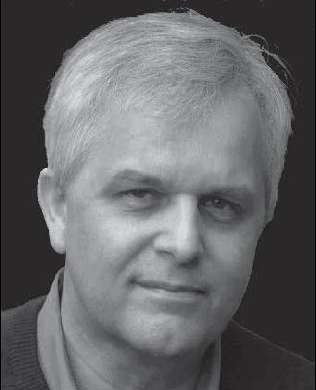 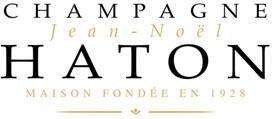 L’assemblage parfait
Jean-Noël HATON, l’assemblage parfait en Champagne =
Maîtrise d’un vigneron + Régularité d’une belle Maison

Structure familiale, 100% indépendante
.
L’expérience de vignerons depuis le XVIIs.
Régularité des vinifications depuis 1928 :
stocks élevés de vins de Réserve.
grande variété de crus Champenois.
liqueur de dosage avec le moût de raisin
Une distribution sélective en  HORECA & chez les cavistes.

Meilleur choix parmi les Maisons Familiales Indépendantes*
* 100% dirigées et propriété  de  la famille  d’origine.
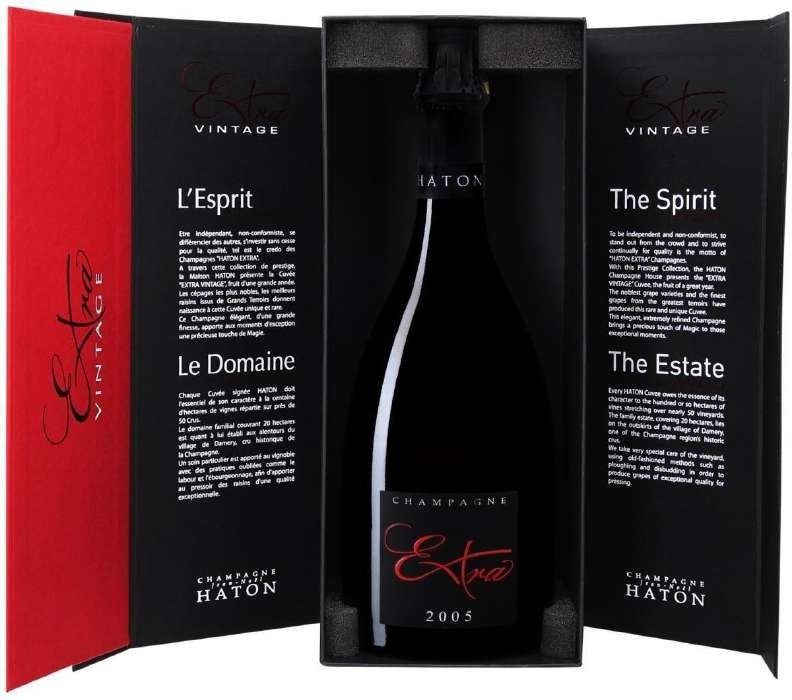 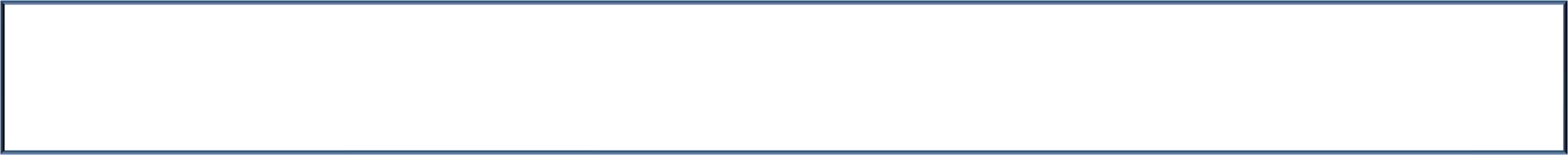 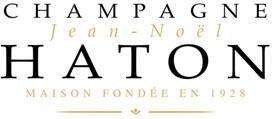 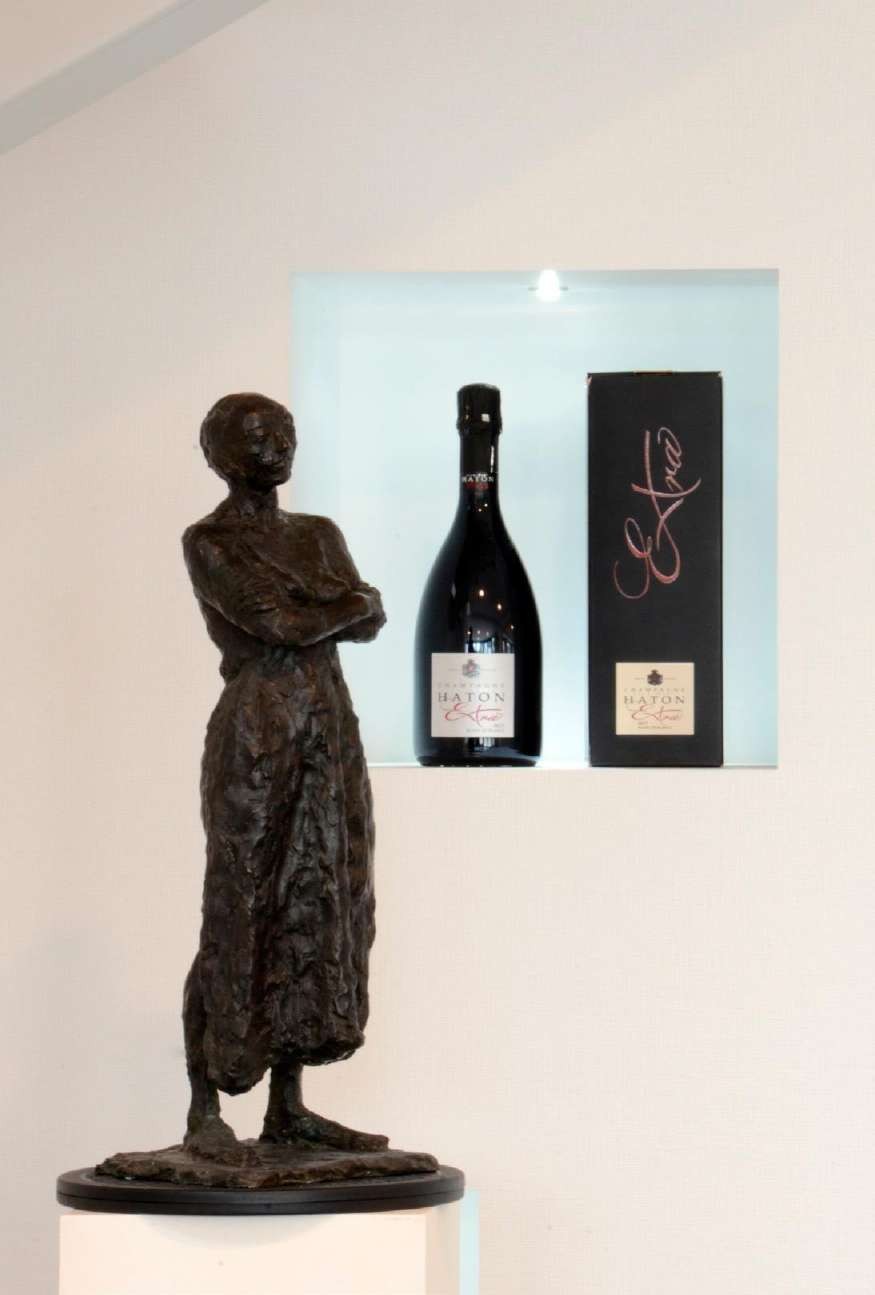 Prix de revente en France
ttc, conseillé.
Collection Elegance :  À partir de €28  Collection Excellence  À partir de €35  Collection Extra GRAND CRU  :
À partir de €40

Champagnes en vente chez les bons cavistes en
France et à l’étranger

Champagne Jean-Noël Haton
5, rue Mermoz - 51480 Damery
+33 3 26 58 40 45
contact@champagne-haton.com
www.champagne-haton.com
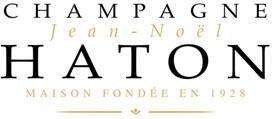 ANNEXES & photos
Prix et scores internationaux

Mécénat d’art

L’équipe Haton

Les techniques de la vigne à la cave
Classic
Réserve
Guia Penin 90 pts, IWSC 2017 Silver
WS 91pts
IWSC 2018 Gold
IWC 2020 Silver 91 pts
DWWA 2021 Silver 90 pts
Drinks Business 2022 Global Wine Master Gold Medal  IWC 2020 Silver 92 pts
DWWA 2021 Silver 92 pts
Guia Penin 91pts  WE 91 pts
IWSC 2016 Gold
IWSC  Silver  91pts  IWC 2021 silver 90 pts
IWC 2021 Silver 90pts
Drinks Business Champagne Masters 2022 Gold Medal  WE 93pts
IWC 2022 Gold 95pts, IWC 2020 Gold 95+pts  IWSC 2017 Gold
IWSC 2015 Gold Outstanding
Gault et Millau 16.5/20 Remarquable  WE 92 pts
IWSC 2019 90 pts Silver
IWSC 2019 93 pts Silver
DWWA 2021 Silver 91 pts
Gault et Millau 16.5/20 Remarquable  Guide Hachette 1 star
WE 92 pts
IWSC 2016 Gold
Guia Penin 93pts
Gault et Millau 16.5/20 Remarquable  Guide Hachette 2 stars
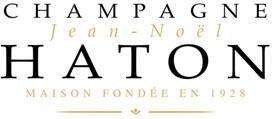 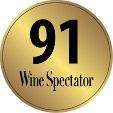 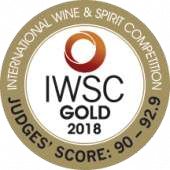 Rosé
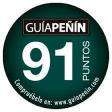 Héritage
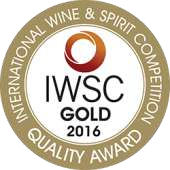 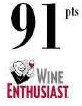 Selection de récompenses  internationales
Pure Zéro Dosage
Noble Vintage
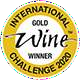 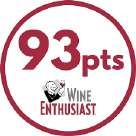 IWSC : International Wine and Spirit  Competition
IWC : International Wine Competition Blanc de Blancs
DWWA : Decanter World Wine Awards  WE : Wine Enthusiast
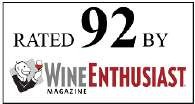 Extra Intense Grand Cru
WS : Wine Spectator
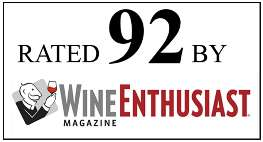 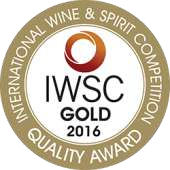 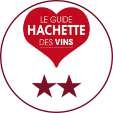 Extra Rosé Grand Cru
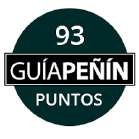 Extra Blanc de Blancs Grand Cru Drinks Business Chardonnay Master 2022 : Gold
IWC 2020 : Gold, 95+pts Top 8 champagne nv  Guia Penin 93pts
WE 91pts
Gault et Millau 16.5/20 Remarquable  Guide Hachette 3 stars
DWWA 2021 Silver 91 pts
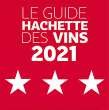 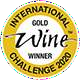 Extra Vintage
Gault et Millau : 17/20 Exceptionnel  IWSC 2013 Gold Outstanding
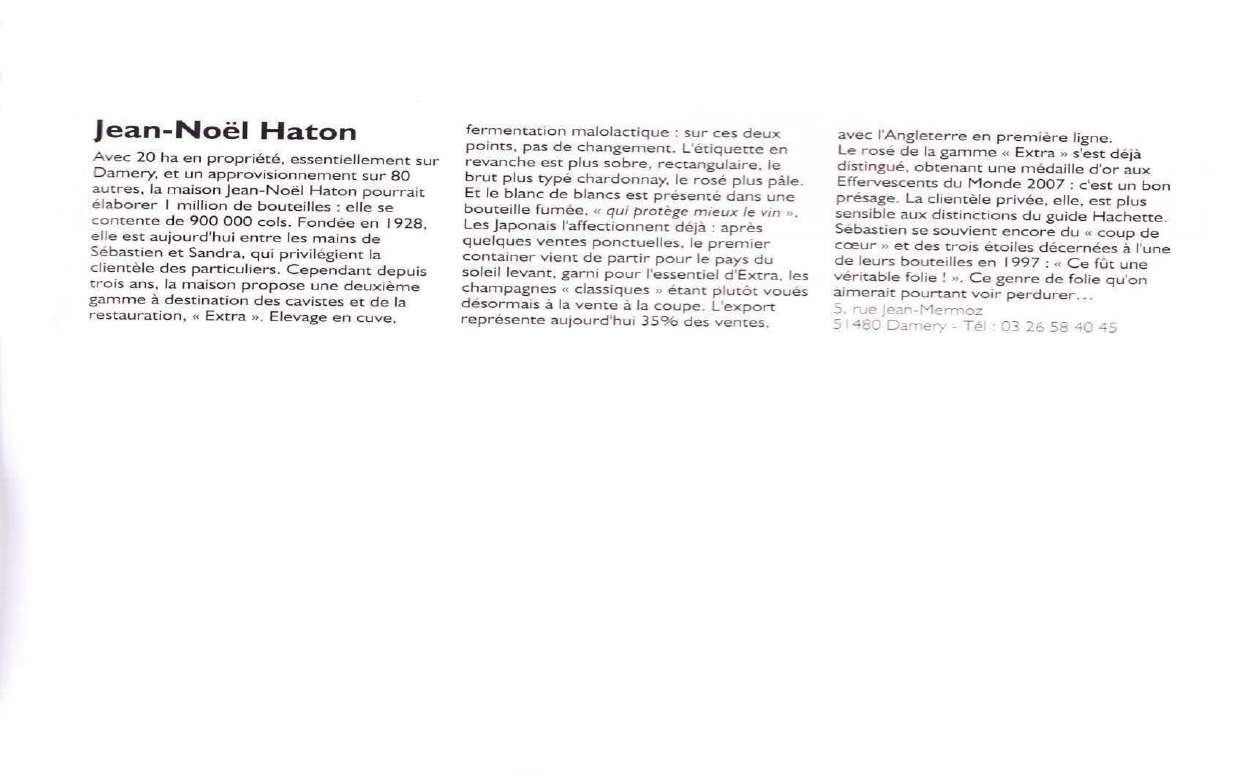 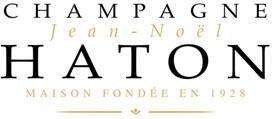 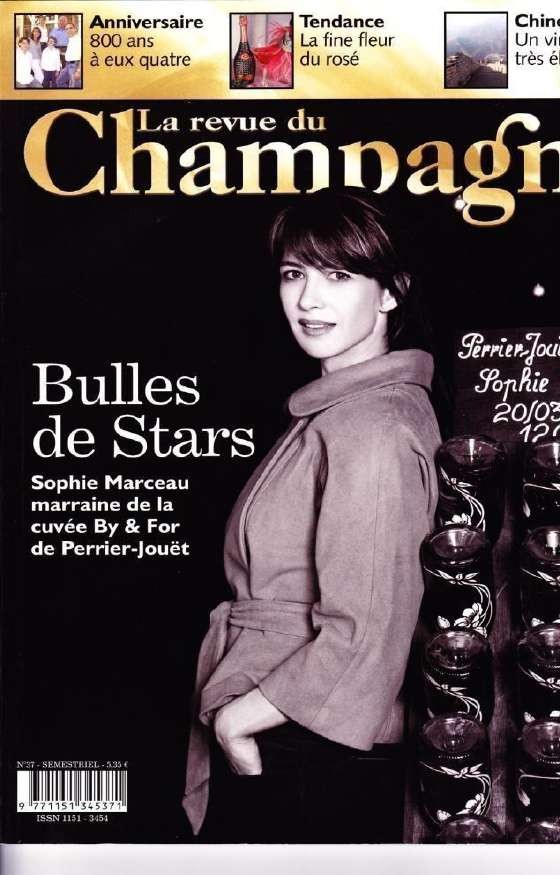 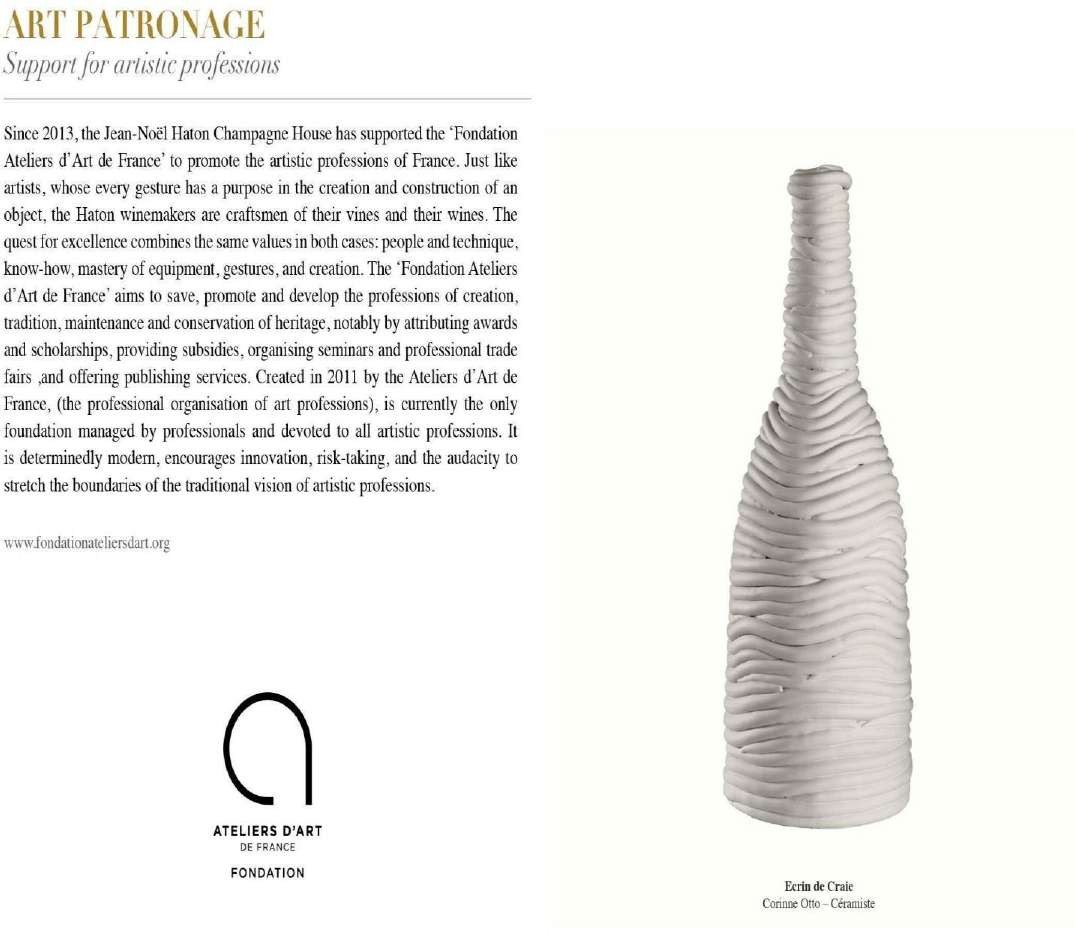 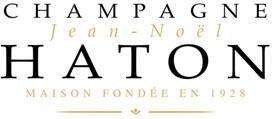 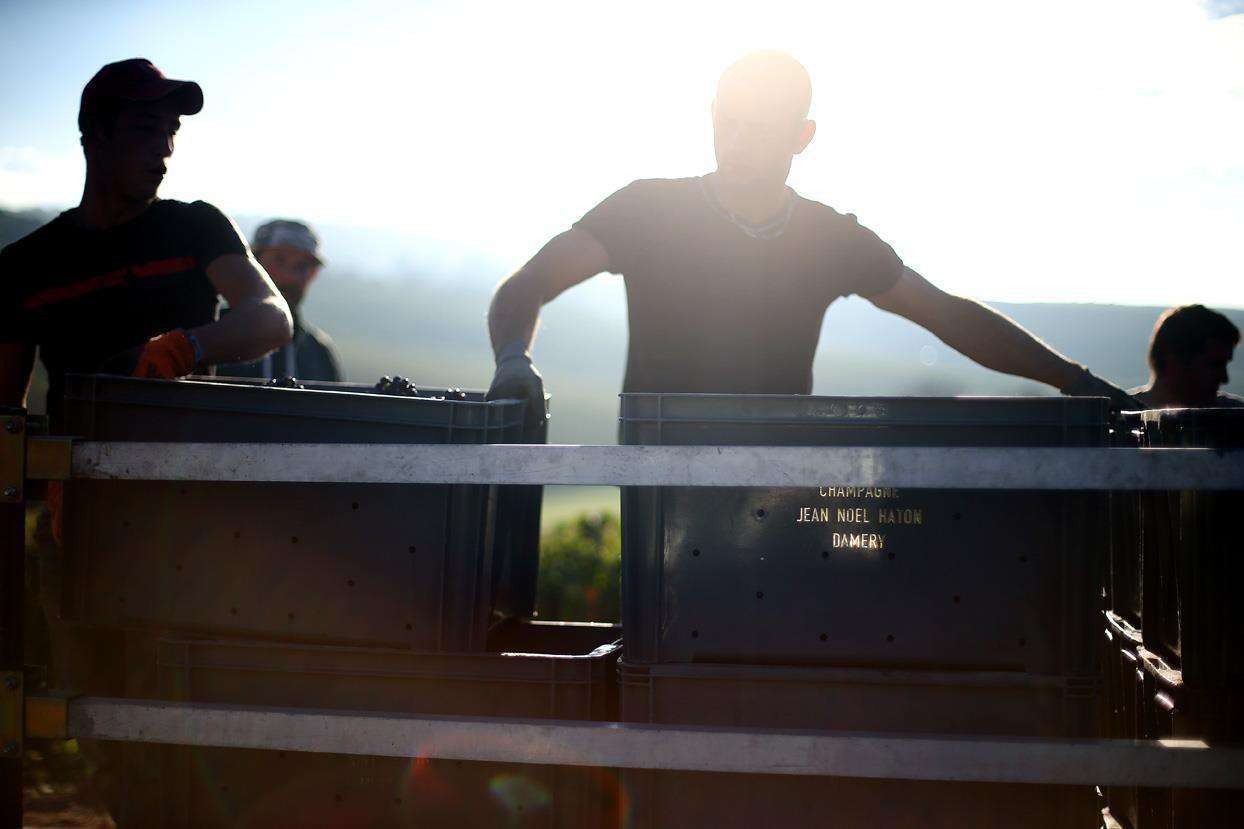 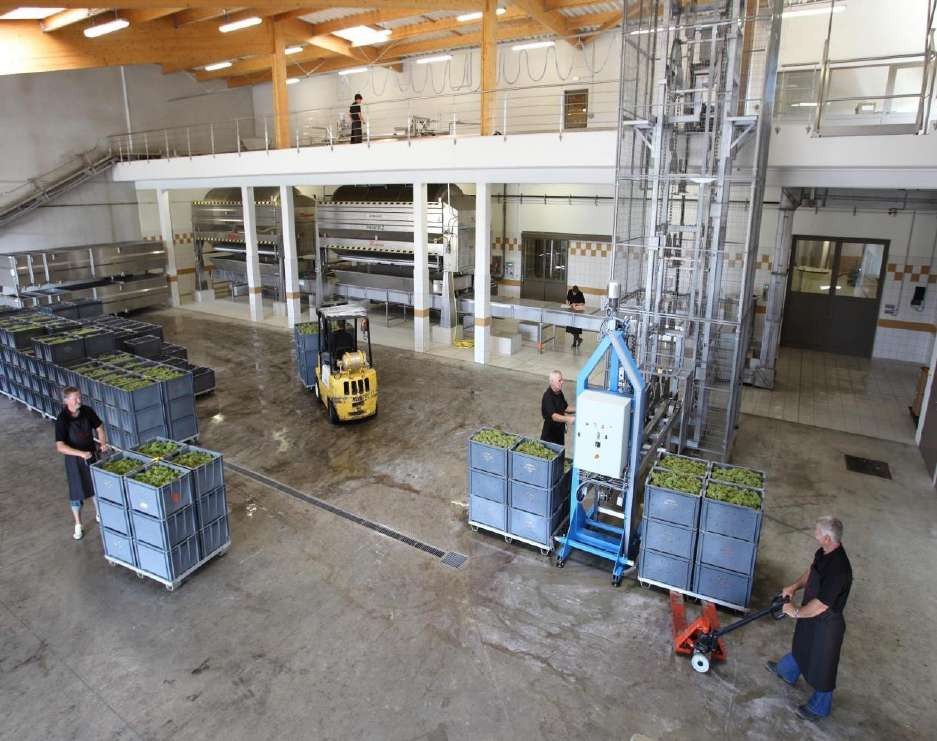 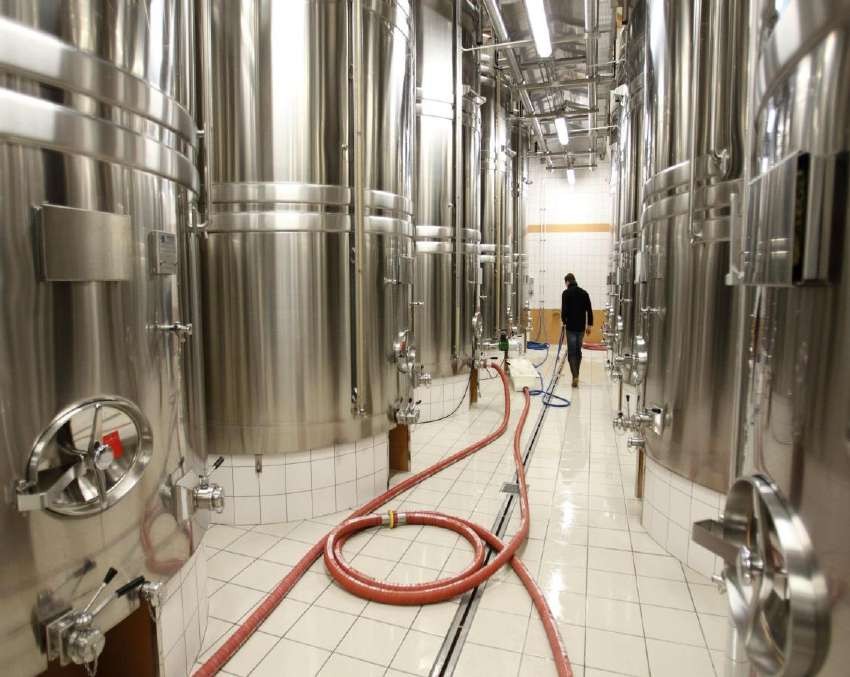 Engagements long terme d’une famille discrète
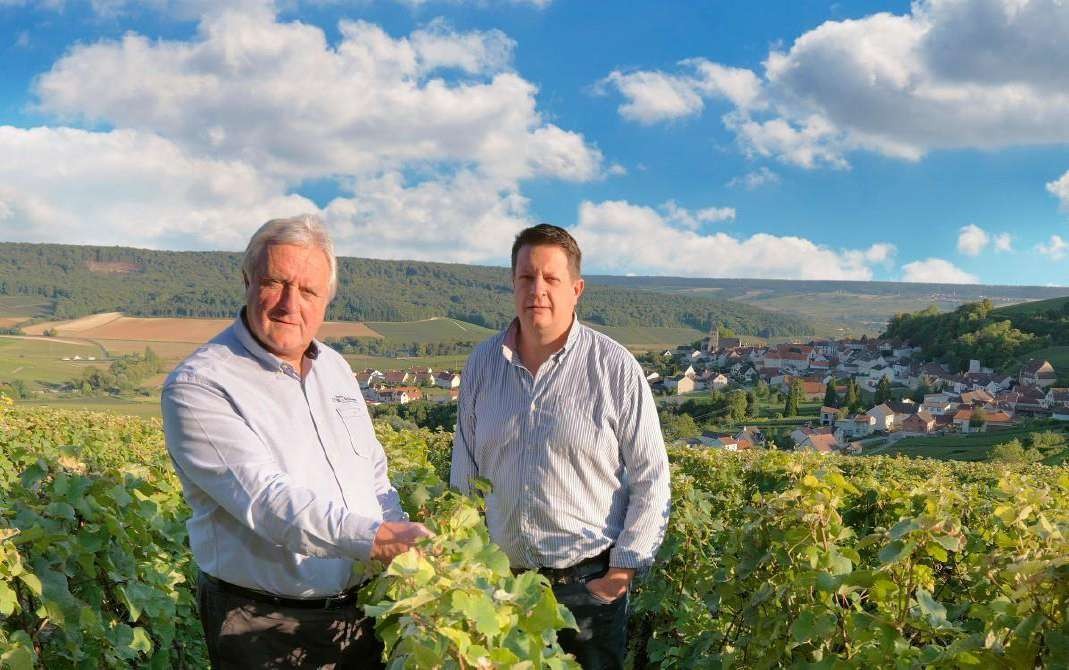 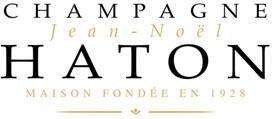 Jean-Noël Haton :
La marque éponyme reflète l’image et les valeurs de l’homme lui-même. Jean-Noël Haton est un homme de
parole. Sa poignée de main ferme  reflète sa force de caractère. Le regard de ses yeux bleu vif est 
inébranlable. Cette force est compensée par un visage doux et légèrement rond  qui laisse entrevoir une 
sensibilité profonde. Jean-Noël Haton aime la vie. C’est un homme peu bavard, mais son silence en dit long. Il a appris  très tôt qu’il ne pouvait compter que sur lui-même. Surtout, Jean-Noël Haton, malgré son air légèrement détaché et sérieux, est un personnage très sympathique. Sa connaissance de la vigne et du vin est infinie. C’est sa passion et il la transmet avec grand plaisir. L’écouter  est une expérience captivante. Une fois que vous le faites parler sur le sujet, il est impossible de l’arrêter. Sa prudence inhérente signifie qu’il  s’accroche précieusement à son amour pour la vigne et le vin, et à sa passion pour sa profession. Mais son cœur, sa spontanéité généreuse, son humanité l’ont imprégné du désir de transmettre son expérience. Par conséquent, il est devenu un guide qui donne son temps et sa connaissance. Les relations qu’il crée avec ses amis vignerons et les fournisseurs de la matière première précieuse sont la preuve vivante de  sa capacité à créer des liens humains extraordinaires. Demandez autour des vignes si tout le monde connaît Jean-Noël Haton… bien sûr que  oui! C’est un vigneron du calibre de grands bâtisseurs et de grands fondateurs et un visionnaire de la vinification moderne qui respecte l’environnement. Sa promesse à la mairie locale concernant l’installation d’équipements hydroélectriques dans son vignoble témoigne également de son respect pour les autres et de sa volonté de mettre les intérêts du bien collectif après les siens. Jean-Noël Haton est un « vigneron-commercant » autodidacte qui a bâti sa vie et son entreprise sur des bases solides : travail acharné, conscience, normes élevées et excellence. Ces valeurs ne peuvent être bâties que par le temps et l’expérience.
La « famille » Haton :
Chaque année, la récolte est un moment inoubliable d’échanges
riches et inspirants et d’expériences partagées. Au vignoble de Haton,  les repas servis à l’équipe de récolte sont cuisinés à la maison et tout  le monde se rassemble avec Mme Haton pour veiller sur tout le  monde comme une mère adoptive. Les amis polonais de la famille de  Cracovie reviennent chaque année depuis 25 ans, loyaux et  intimement liés à cette famille qui les a accueillis quand les temps  étaient durs. Ainsi, quand un nouvel employé polonais est arrivé il y a  20 ans avec le rêve de s’installer dans la région de Champagne, la  famille lui a volontiers donné un soutien financier, lui permettant
d’acheter une maison. Chaque année, la famille donne à un  enfant handicapé ou en difficulté la chance de vivre une journée de  vendanges au vignoble grâce à ses liens avec l’association caritative « Les vendanges du Cœur ».
Sébastien Haton
Au cours des vingt dernières années, l’organisation a dû  s’adapter à une entreprise en croissance constante.
Aujourd’hui, Jean-Noël est en charge du vignoble, des  approvisionnements et des relations avec les partenaires  viticoles, tandis que Sébastien gère la cave, supervisant le
processus de vinification, l’assemblage et d’autres opérations  sur les vins. Cependant, les décisions sont toujours prises  collectivement. Sébastien Haton, qui a grandi dans la vigne, a  suivi les traces de son père : il a la même attitude, le même  regard attentif et attentif. C’est un combattant, quelqu’un qui  met tout dans son travail, un homme qui aime ce qu’il fait et qui  garde un œil sur tout avec le détachement de ceux qui savent ;  ceux qui font confiance à ceux qui les entourent, mais qui ont  compris que rien ne peut jamais être tenu pour acquis. Et cela ne les empêche pas de douter ou d’être direct… c’est une façon de garder les pieds sur terre.
LA TECHNIQUE
Tout commence par la vigne
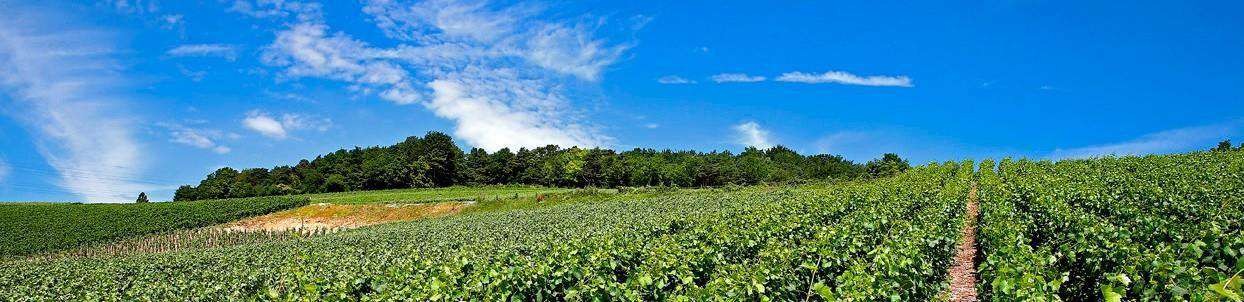 Jean Noel a appris beaucoup plus de l’école de la vie que des autres écoles. À l’âge de 14 ans, il s’occupait déjà des vignes de la vigne que son  père avait lui-même héritées de ses aînés. 4 générations ont construit l’entreprise dans ce qu’elle est aujourd’hui : 25 hectares de vignes  bordant 7 villages, Jean-Noël connaît ses vignes comme le dos de sa main. On peut le trouver en eux chaque matin, notant chaque détail, pesant  chaque situation, écrasant dans l’oeuf la moindre attaque de mildiou ou de moisissure grise. Il est comme une sentinelle, toujours sur ses  gardes et prêt à protéger ses cultures bien-aimées. Aujourd’hui, sa responsabilité écologique l’a conduit à obtenir le label « haute valeur  environnementale » HEV 3. Sa priorité est de trouver le juste équilibre entre le respect du sol, la prise de risques et la protection de  l’environnement. Plusieurs mesures ont déjà été mises en œuvre : des tests de lutte contre l’Esca - une maladie fongique affectant les troncs de  vigne - par une méthode moderne utilisant les ultrasons, en éliminant l’utilisation d’insecticides sur un tiers des vignobles, en utilisant des  préparations plus respectueuses de la terre, réduction significative des traitements chimiques grâce à une inspection quotidienne de la santé  de la vigne. Une approche sans herbicide est également testée sur plusieurs parcelles. Depuis 2012, les équipes qui s’occupent des vignes  travaillent régulièrement le sol. Nous recherchons une maturité optimale des raisins pour obtenir un degré d’alcool naturel d’environ 10,5%.  Une équipe de vendangeurs est attribuée à la récolte uniquement des cépages rouges utilisés pour la fabrication des cuvées rosées.
A partir de 1978, Jean-Noël Haton décide de compléter sa propre production en mettant en place une chaîne d’approvisionnement reliant 85  hectares de vignes appartenant à ses amis vignerons de confiance. Cela lui assure un approvisionnement annuel supplémentaire des raisins les  plus mûrs et sains qui, comme le sien, font honneur à l’appellation… Jean-Noël Haton est passé de vigneron à marchand en augmentant sa  production de 200000 bouteilles à 1 million de bouteilles aujourd’hui. Mais, et c’est la clé, il est resté le même… un vigneron hyperactif, curieux  et passionné qui supervise sa compagnie comme il l’a fait le premier jour.
Equipement moderne et efficace
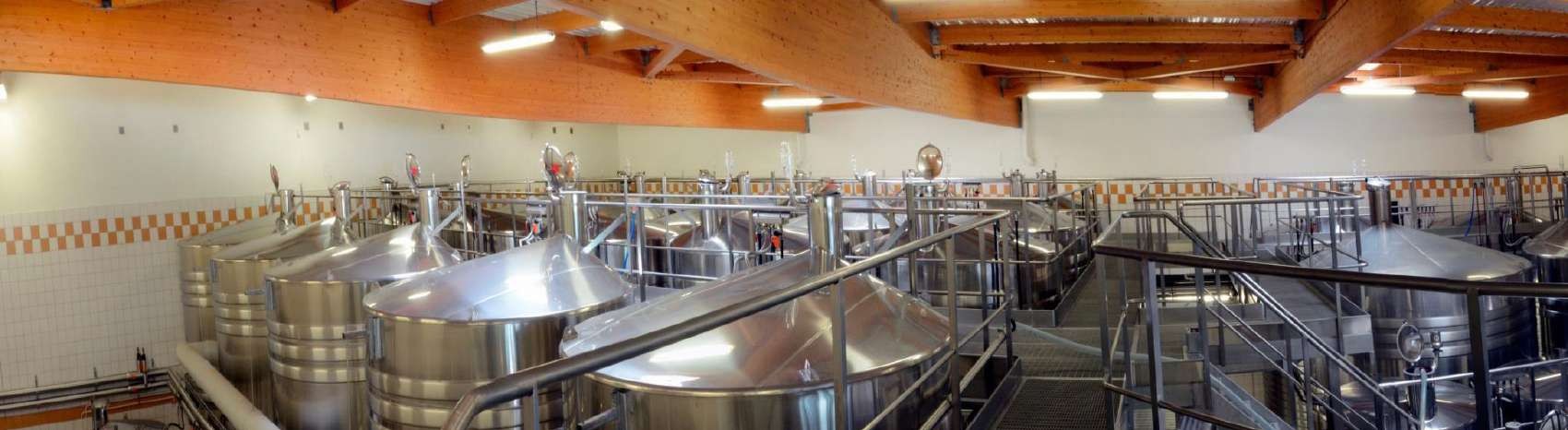 Sébastien Haton est secondé dans la cave par Fabien Robillard, pour superviser le processus de vinification. Un  nouveau  bâtiment a été construit en 2009 et équipé de deux presses pneumatiques de  8000kg.  Les  raisins  sont  systématiquement  séparés selon l’origine variétale et la parcelle, et le pressage pneumatique nous permet de travailler avec de petits volumes de  raisins pour briser le  moût  et  obtenir des « coeurs de  cuvées », littéralement le  « cœur du  premier pressoir ».  Pas moins de  120 cuves en acier inoxydable thermo-régulées, avec des capacités allant de 30 à 300hl, nous permettent de vieillir les jus  séparément. Dans la cave, un  espace suffisant  est  attribué au  volume des cuves  de  décantation (11800 hl  pour 100  unités).  Cela nous permet de prendre notre temps et d’utiliser le froid et la gravité pour le processus de rayonnage pour obtenir une  séparation optimale du moût du dépôt, ce qui est une autre  assurance de  qualité. Nos  équipements complètent  notre savoir-  faire unique fait d’un nombre infini d’opérations précises – rechercher le contact avec l’air lors du soutirage du moût afin de  prévenir l’oxydation, en utilisant de basses températures pour encourager la formation de bulles fines, et réduire les doses de  soufre . Dans le cadre de notre certification HACCP et IFS, HVE3, notre Responsable Qualité, enregistre toutes ces opérations  et processus.
De l’art de l’assemblage
En février ou mars, ces vins tranquilles et stabilisés, appelés « vins clairs », c’est-à-dire « vins clairs », sont assemblés avec précision et art.  Jean-Noël et Sébastien Haton, créent avec leur propre palette de couleurs un vaste choix de nuances et de saveurs pour obtenir des vins précis  et pointus. La création d’un vin dont le goût demeure constant au fil du temps, appelé « style », à partir de raisins cultivés dans différents  terroirs - ou de sols viticoles, de compositions géologiques et d’expositions géographiques, exige de l’expérience et un savoir-faire unique. Les  deux cuvées non millésimées Brut, « Classic » et « Réserve » présentent un style composé majoritairement de cépages rouges de la vallée de la  Marne : Damery, Hautvillers, Cumières, Fleury la Rivière, Vauciennes, Cuchery… donner des vins alliant fruité, force, consistance et vivacité,  pour le Champagne Jean-Noel Haton non millésimé. Pendant ce temps, la Cuvée blancs de blancs reflète la recherche d’un style soyeux, suave  et crémeux. Il est obtenu par assemblage de raisins cultivés dans les terroirs de Berru et Bassuet, où le sous-sol est constitué de craie et de  gravier, réputé pour produire des chardonnays puissants et onctueux, et aussi en partie à partir de chardonnays des Grands Crus de la Côte  des Blancs (Cramant et Oger), pour la fraîcheur et la minéralité.